Requirements Engineering Process Tasks
Lecture-5
Recap
Software requirements engineering tasks
Inception
Elicitation
Elaboration
Negotiation
Todays lecture
Negotiation
Specification
Validation
Requirements management
3
Negotiation Task
During negotiation, the software engineer reconciles the conflicts between what the customer wants and what can be achieved given limited business resources
Requirements are ranked (i.e., prioritized) by the customers, users, and other stakeholders
Risks associated with each requirement are identified and analyzed
Rough guesses of development effort are made and used to assess the impact of each requirement on project cost and delivery time
Using an iterative approach, requirements are eliminated, combined and/or modified so that each party achieves some measure of satisfaction
Inception
Elicitation
Elaboration
Negotiation
Specification
Validation
Requirements
Management
Specification Task
A specification is the final work product produced by the requirements engineer
It is normally in the form of a software requirements specification
It serves as the foundation for subsequent software engineering activities
It describes the function and performance of a computer-based system and the constraints that will govern its development
It formalizes the informational, functional, and behavioral requirements of the proposed software in both a graphical and textual format
Typical Contents of a Software Requirements Specification
Requirements
Required states and modes
Software requirements grouped by capabilities (i.e., functions, objects)
Software external interface requirements
Software internal interface requirements
Software internal data requirements
Other software requirements (safety, security, privacy, environment, hardware, software, communications, quality, personnel, training, logistics, etc.)
Design and implementation constraints
Typical Contents of a Software Requirements Specification
Qualification provisions to ensure each requirement has been met
Demonstration, test, analysis, inspection, etc.
Requirements traceability
Trace back to the system or subsystem where each requirement applies
Inception
Elicitation
Elaboration
Negotiation
Specification
Validation
Requirements
Management
Validation Task
During validation, the work products produced as a result of requirements engineering are assessed for quality
The specification is examined to ensure that
all software requirements have been stated unambiguously
inconsistencies, omissions, and errors have been detected and corrected
the work products conform to the standards established for the process, the project, and the product
The formal technical review serves as the primary requirements validation mechanism
Members include software engineers, customers, users, and other stakeholders
Questions to ask when Validating Requirements
Is each requirement consistent with the overall objective for the system/product?
Have all requirements been specified at the proper level of abstraction? That is, do some requirements provide a level of technical detail that is inappropriate at this stage?
Is the requirement really necessary or does it represent an add-on feature that may not be essential to the objective of the system?
Is each requirement bounded and unambiguous?
Does each requirement have attribution? That is, is a source (generally, a specific individual) noted for each requirement?
Questions to ask when Validating Requirements (continued)
Do any requirements conflict with other requirements?
Is each requirement achievable in the technical environment that will house the system or product?
Is each requirement testable, once implemented?
Approaches: Demonstration, actual test, analysis, or inspection
Does the requirements model properly reflect the information, function, and behavior of the system to be built?
Has the requirements model been “partitioned” in a way that exposes progressively more detailed information about the system?
Inception
Elicitation
Elaboration
Negotiation
Specification
Validation
Requirements
Management
Requirements Management Task
During requirements management, the project team performs a set of activities to identify, control, and track requirements and changes to the requirements at any time as the project proceeds
Each requirement is assigned a unique identifier
The requirements are then placed into one or more traceability tables 
These tables may be stored in a database that relate features, sources, dependencies, subsystems, and interfaces to the requirements
A requirements traceability table is also placed at the end of the software requirements specification
Requirement tractability matrix
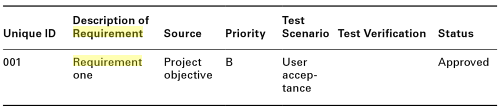 15
Summary
Negotiation
Specification
Validation
Requirements management
16
Inception
Elicitation
Elaboration
Negotiation
Specification
Validation
Requirements
Management